Урок по теме :
«Основное свойство дроби»
Вычисли устно:
В)96:3
    +28
    :4
    ·5
    :25
______
Б)95:5
   +56
     :3
     -8
     ·3
_____
а)72:24
    ·12
    +34
     :5
     +56 
_______
51
3
70
МОЛОДЦЫ!!!
Какая часть круга закрашена?
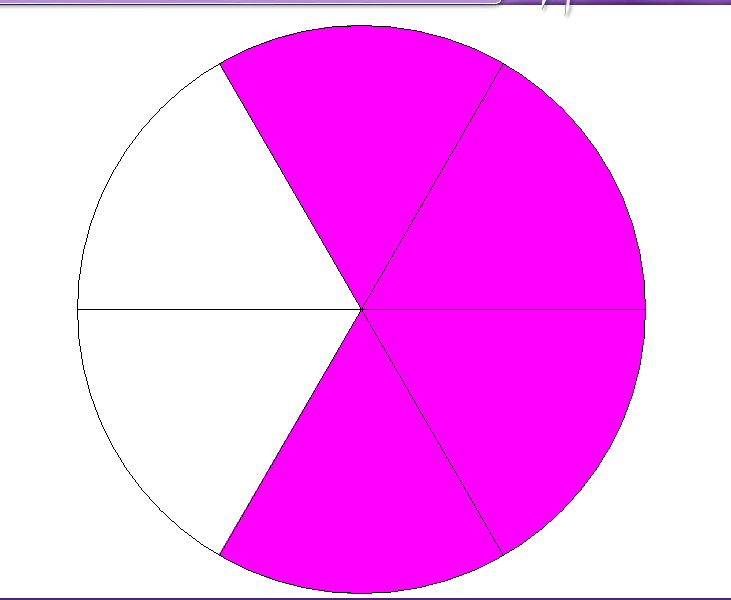 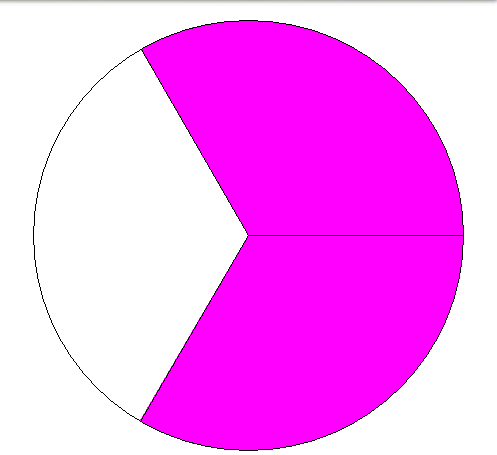 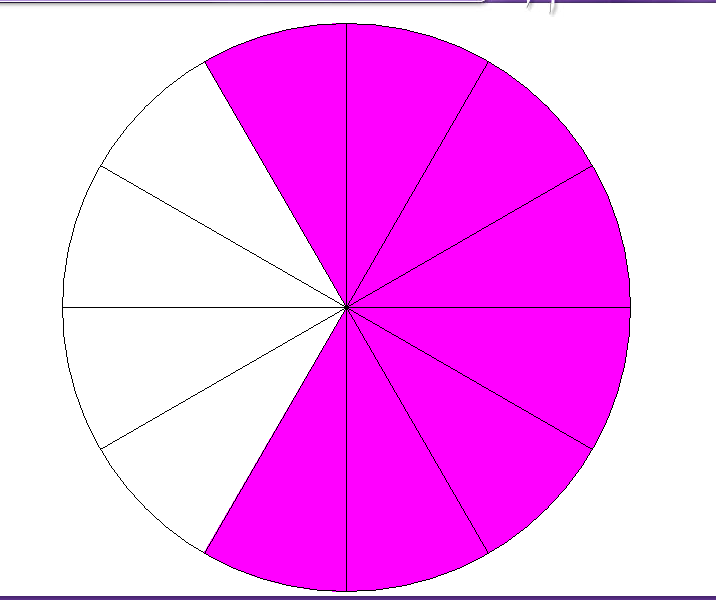 4/6
2/3
8/12
Основное свойство дроби:
Если числитель и знаменатель дроби умножить или разделить на одно и то же число, отличное от нуля, то получится дробь, равная данной.
Основное свойство дроби на математическом языке:
Где с       0
С помощью основного свойства дроби, можно дроби приводить к другому знаменателю или сокращать.
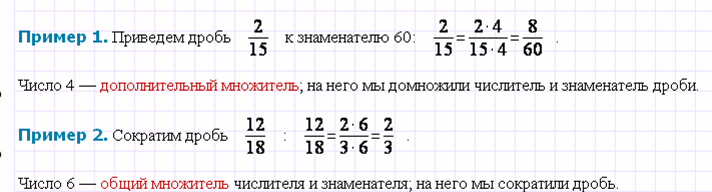 Приведите дробь          

к знаменателю 80;

к знаменателю 10;

к числителю 100
2.Выполните сокращение дробей:
Повторение
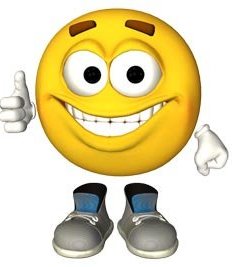 Сравните дроби:
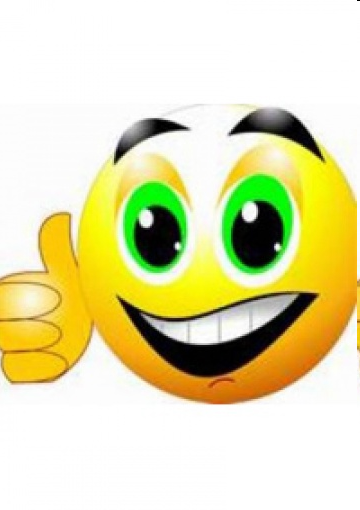 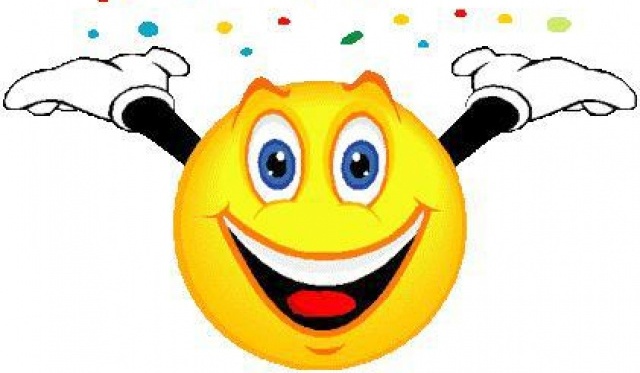 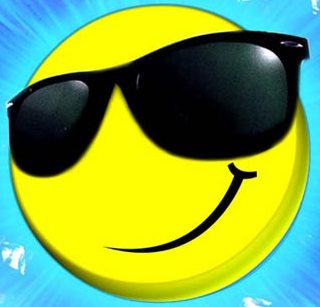